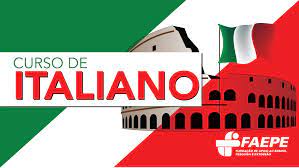 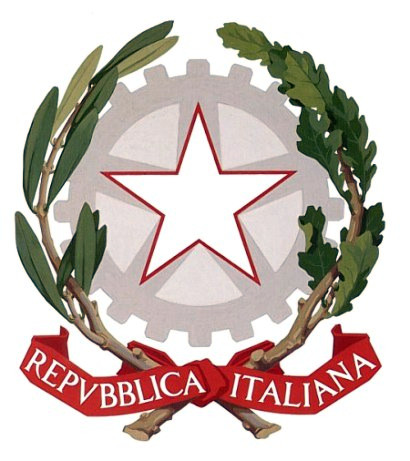 L’ITALIANO ALL”UNIVERSITÀ
Corso di Conversazione
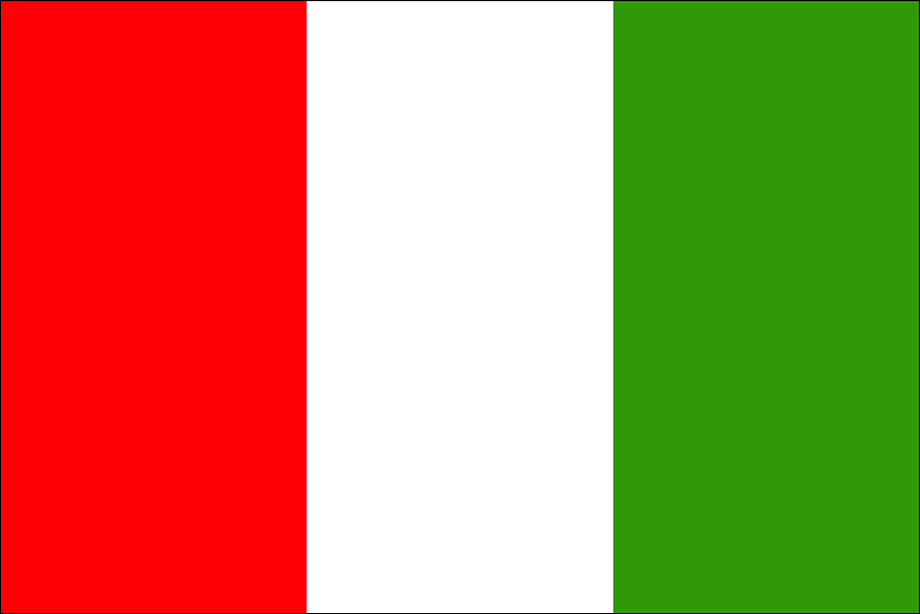 MODULO 52
DIALOGO SEMPLICE – A1
Nella lingua italiana alcune espressioni sono molto usate e devono essere imparate dagli studenti. Queste espressioni sono presenti nella vita quotidiana di tutti gli italiani. Nella lezione di oggi, impareremo come comunicare in modo semplice ma fondamentale per parlare correttamente la lingua.
... 
Ciao, Arrivederci, Addio
Buongiorno, Buona Notte, Buon Pomeriggio, Buona Sera
Come Stai, Che farai, Sto bene, Sto molto bene, Benissimo
Dimmi, Dirmi, Dammi, Fammi, Farmi, Cos’è, C’è, Cioè
Dove, Dov’è, Ovviamente, Certamente,
Come ti chiami, Mi chiamo, Quanti anni hai, Qual è la tua età
Ecco qui, Ecco li, Ecco la, No, Non
Vero, Davvero, Verità, Spesso, Stesso, Prego, Quindi
Di dovè, di dove viene, Di dove sei, E di dovè 
Dove abita, Dove Vivi, Che, Chi, Qui, Qua, Dove va, 
Cosa vuoi, Cosa desidera, Vorrei, Piacere, Per favore, 
Certo, Grazie, Tanti Grazie, Grazie Mille, Beh, Mah, Pensi, 
Usa e geta, Da ora in poi , Nè
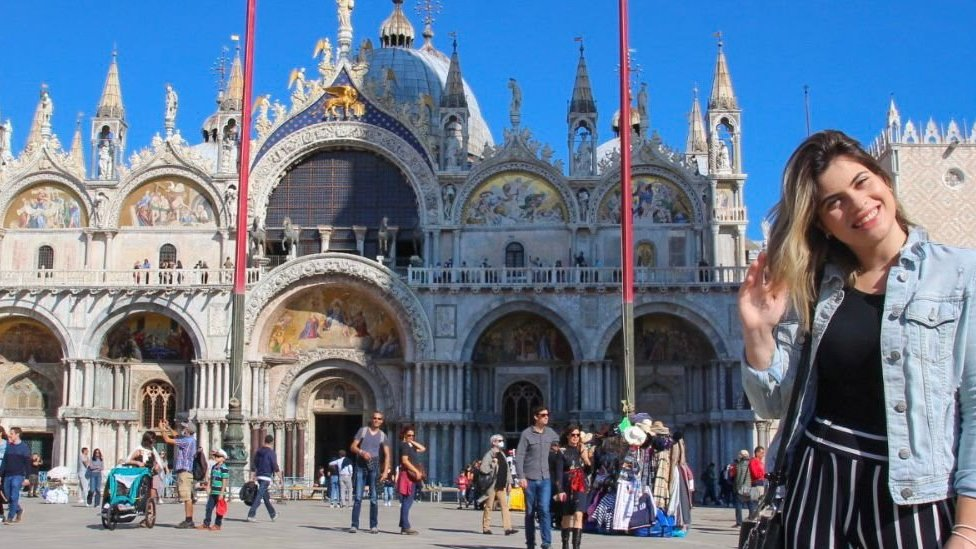 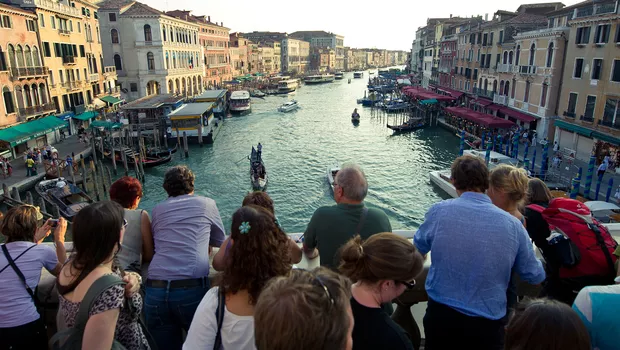 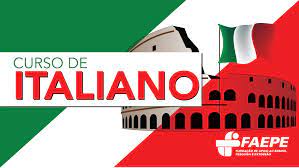 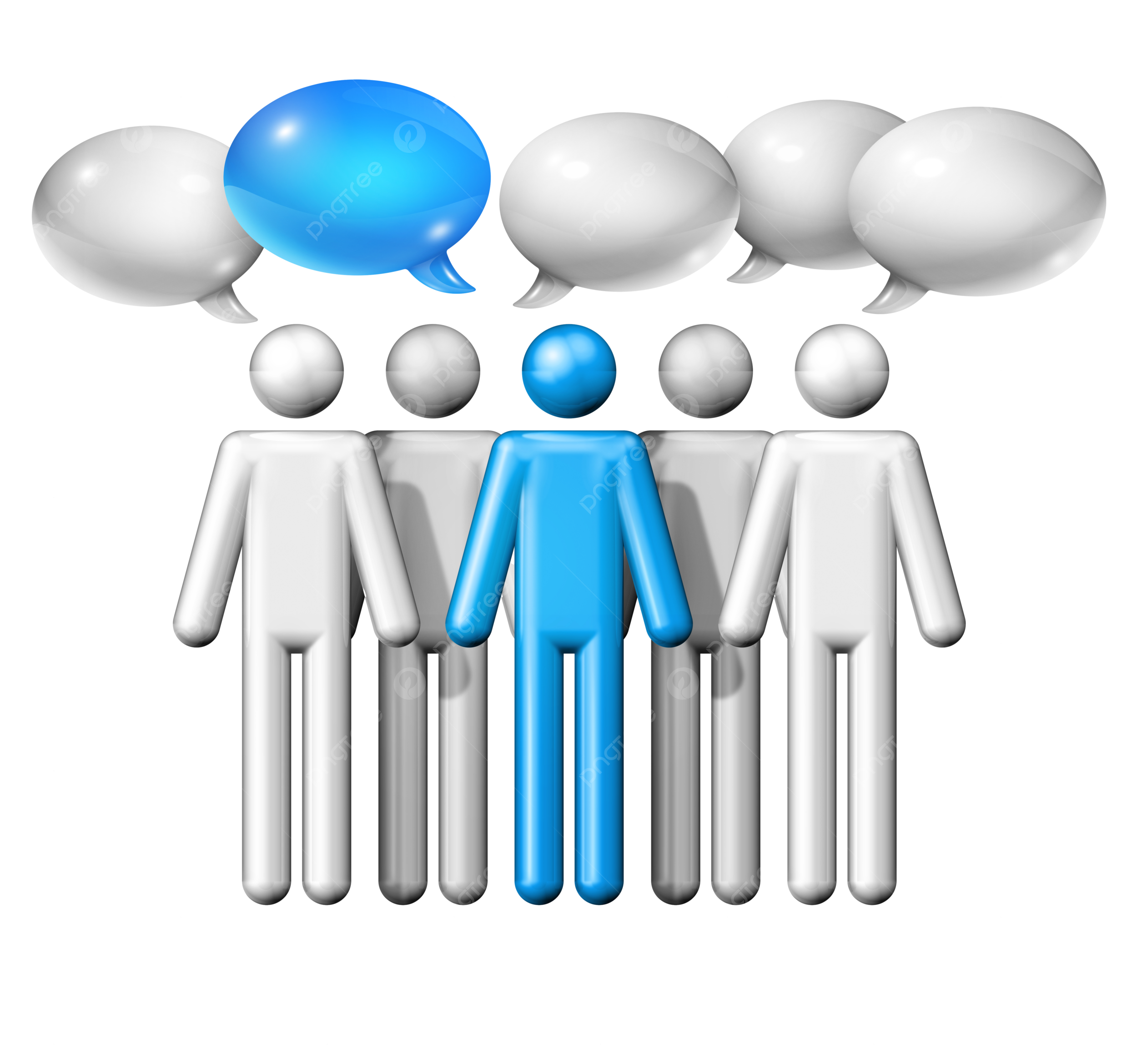 L’ITALIANO ALL”UNIVERSITÀ
Corso di Conversazione
MODULO 52
DIALOGO SEMPLICE – A1
Federica    Ciao amica mia. Come stai oggi?
Roberta     Ciao Fede. Oggi sto molto bene. E tu?
Federica    Sto Molto bene ora mia cara amica. 
Roberta     Cosa farai oggi stasera? Dove vai?
Federica    Beh .... Stasera vado al cinema. E tu ... Che farai?
Roberta     Sta notte vado all’Università. Oggi ho lezione.
Federica    Certo ... Allora, arrivederci.
Roberta     Addio carina. Ci vediamo a domani.
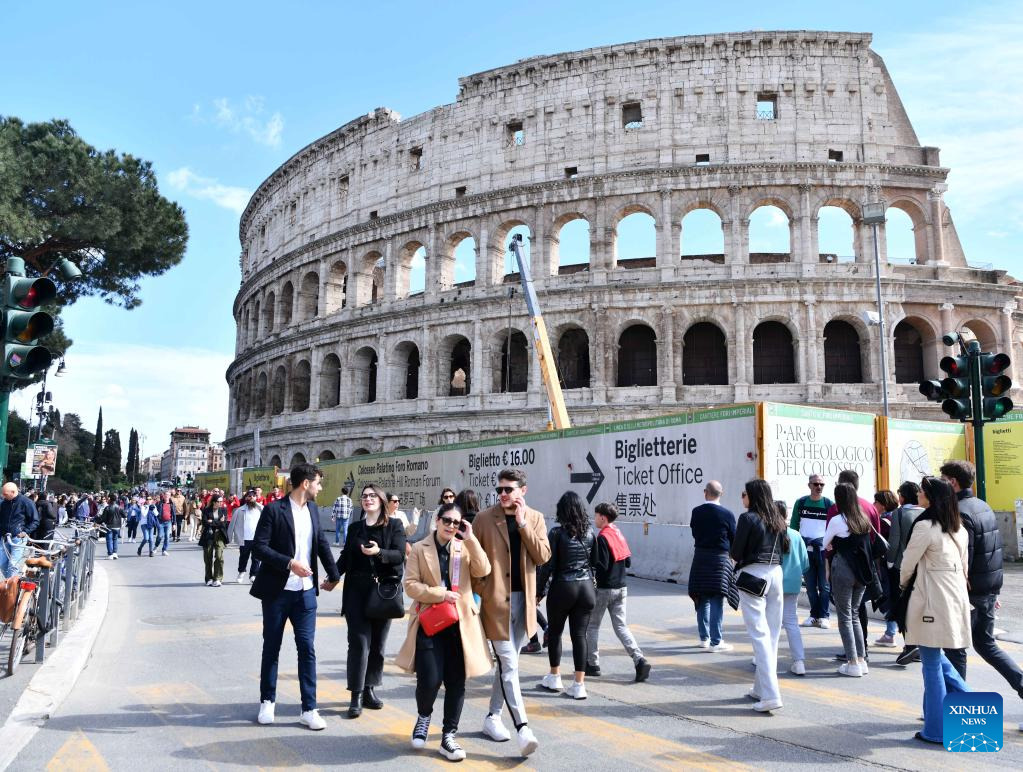 Chiara    Buongiono Signora. Cosa vuoi?
Giullia     Buongiorno. Io voglio una informazione, prego.
Chiara    Ovviamente. Dimmi ... Quale informazione desidera?
Giullia     Certo ... Dove posso trovare un albergo più vicino daqui?
Chiara    Molto semplice. C’è un Hotel 100 metri daqui. É vicino. 
Giullia     Grazie amica. Hai qualche punto di riferimento?
Chiara    Si. È accanto a quella farmacia li ... Vicino alla chiesa.
Giullia     Prego. Grazie per avermi aiutato. Non sono di questa città.
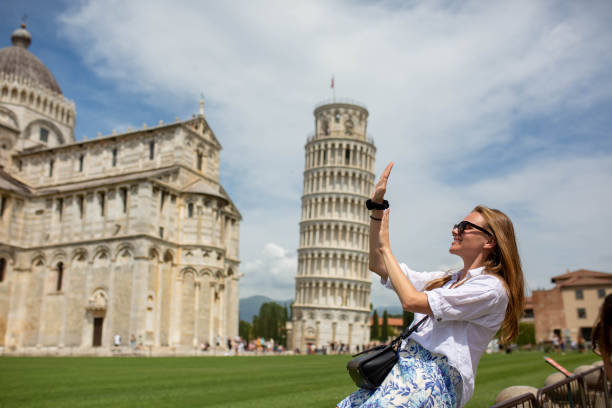 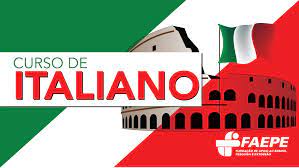 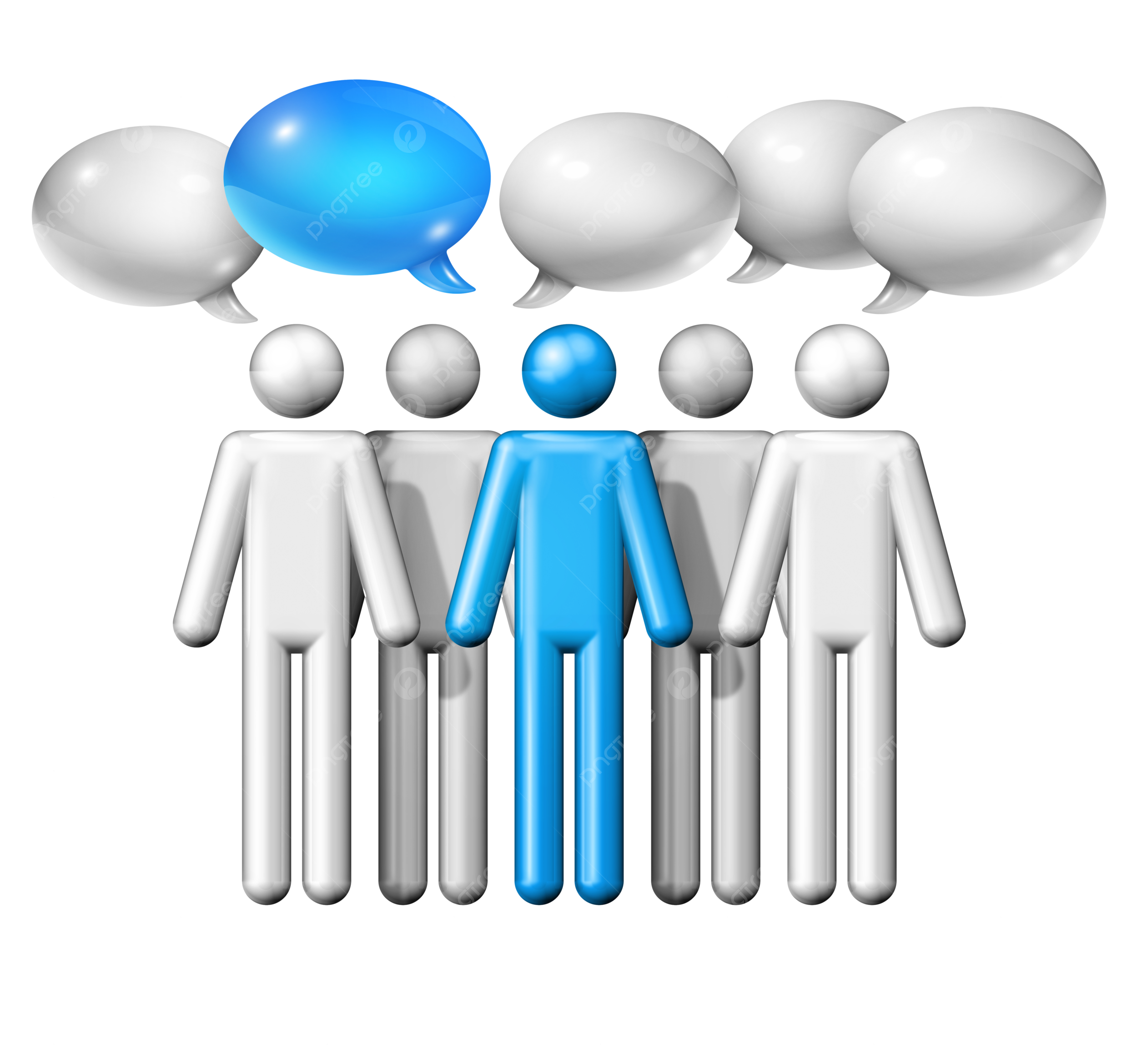 L’ITALIANO ALL”UNIVERSITÀ
Corso di Conversazione
MODULO 52
DIALOGO SEMPLICE – A1
Sofia         Buon pomeriggio. Come ti chiami?
Aurora      Mi chiamo Aurora, Aurora Felinni. E tu. Come ti chiami?
Sofia       . Mi chiamo Sofia, Sofia Contti. Puoi dirmi quanti anni hai?
Aurora      Si, certo che posso. Ho ventun’anni. E tu ... Qual è la tua età?
Sofia         Sono Giovane. Ho solo dodici anni. Nè compirò tredici a luglio.
Aurora      Che bello. Sta organizando una festa di compleanno?
Sofia         Ovviamente. Sarà a casa mia. Sei invitata. Ci andrai?
Aurora      Certo che si. Non perderò questa festa per niente al mondo.
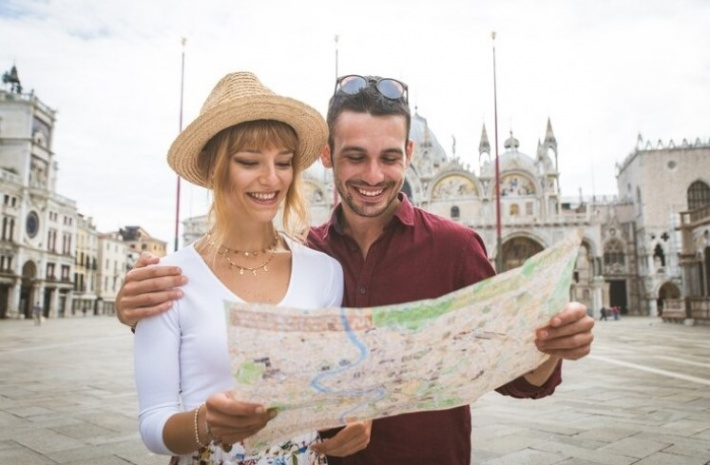 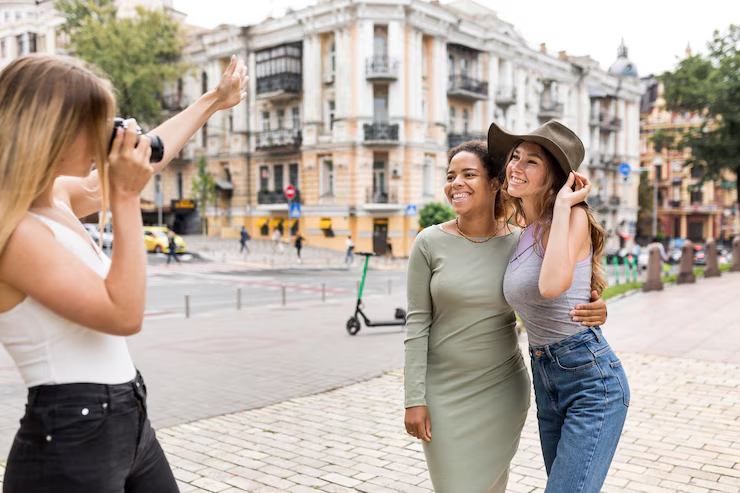 Alexandra    Buonasera Collega. Puoi dirmi dove vivi. È qui a Genova? 
Giovanna     Buona sera amica. Si ... Abito qui a Genova diece anni fa.
Alexandra    E puoi dirmi il tuo indirizzo? È molto lontano da qui?
Giovanna     Certo che posso. Non è lontano. Io abito in via Dante, 200.
Alexandra    Vero? Abito anch’io in questa via, 210. Siamo vicini di casa.
Giovanna     Che meravigliosa coincidenza. Viviamo allora vicini, non è?
Alexandra    Davvero che si amica. Viviamo vicini e non lo sapevamo.
Giovanna    Bene ... Da ora in poi ci incontreremo più spesso. Addio.
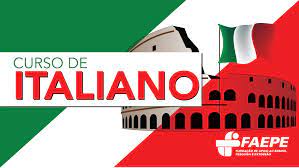 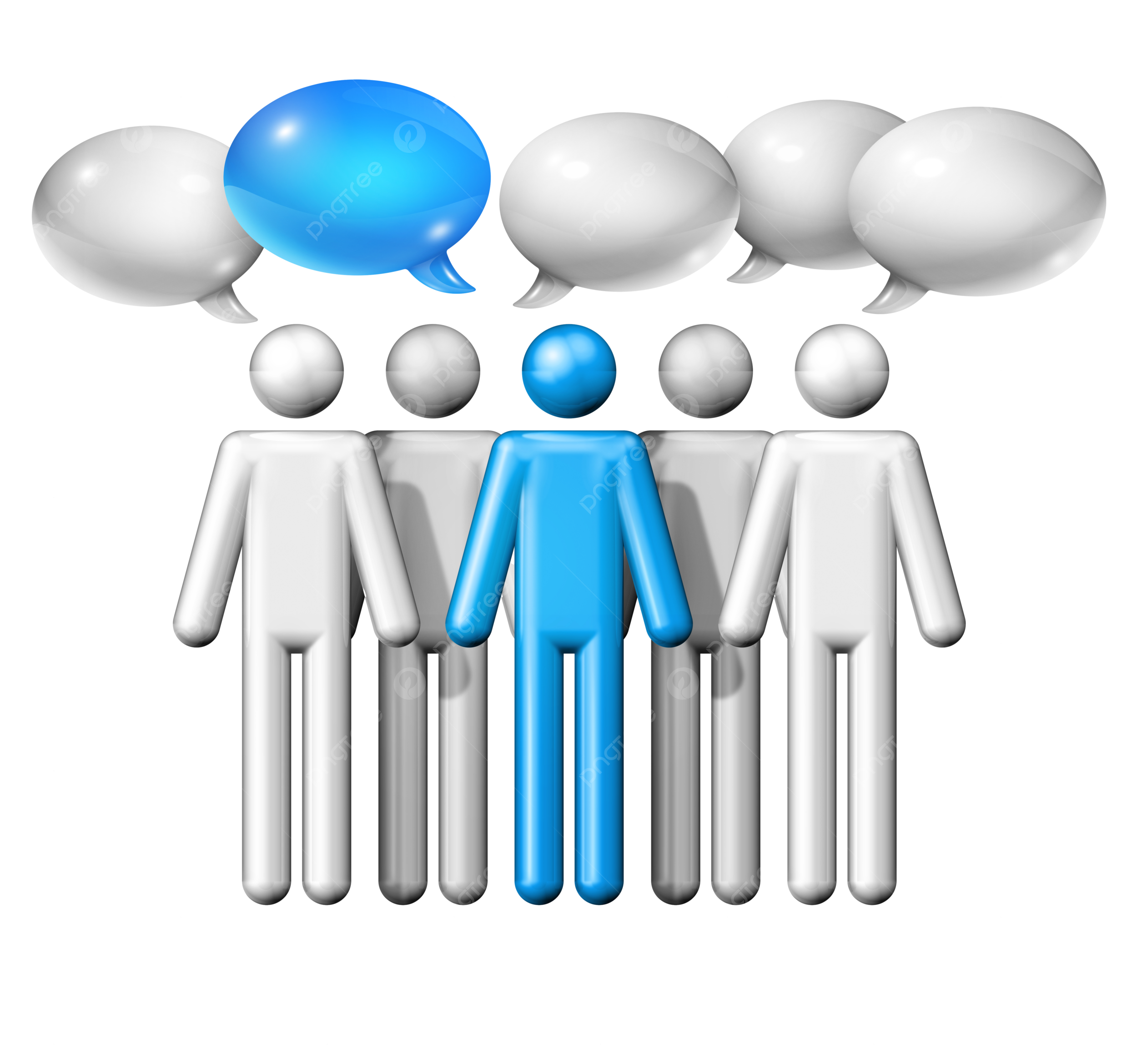 L’ITALIANO ALL”UNIVERSITÀ
Corso di Conversazione
MODULO 52
DIALOGO SEMPLICE – A1
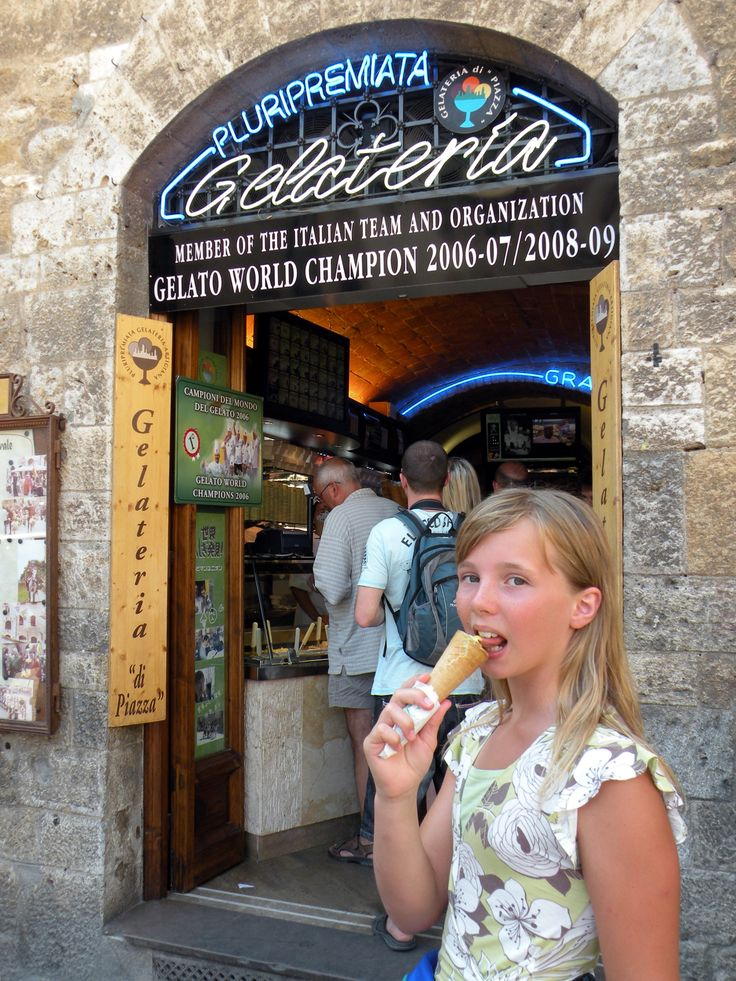 Marco       Buona serata mio amico. Conosci Paul, quello straniero?
Paolo        Ovviamente che lo conosco. Perchè? C’è qualche problema?
Marco      Certo che no. Devo sapere chi è lui. È importante per me.
Paolo        Io Credo che lui è Inglese, probabilmente di Londra. 
Marco       Di dove viene stesso? Di Londra? Nè sei sicuro?
Paolo        Certo che sono sicuro. Lui è Ingegnere Civille in Inghilterra.
Marco       Meno male per me. Lui vuole essere mio amigo. Penso che ...
Aurora      Non preoccuparti. Ho certeza che lui sará un buon amico.
Giusepe        Ciao amico. Io vorrei un gelato speciale. Che gusti avete? 
Michelle        Abbiamo solo tre gusti: Cioccolato, fragola e Pistacchio.
Giusepe        Certo. Dammi un cono al cioccolato con le Fragole, prego.
Michelle        Bene ... Pronti.  Ecco qui il tuo gelato. Altro più? Una soda?
Giusepe        Si, grazie. Una coca-cola e un bicchiere con ghiaccio.
Michelle        Abbiamo la coca-cola solo in lattina, non in botiglia. Ok? Giusepe        Senza problema amico. Ma dammi un bicchiere di vetro.
Michelle        Meglio cosi. Qui non abbiamo bicchiere usa e getta.